Landesprogramm Arbeit 2021-2027

Trägerschulung 
Modul 3

Öffentlichkeitsarbeit - Publikationspflichten 

16. März 2022




Sandy Speth
Martin Tretbar-Endres
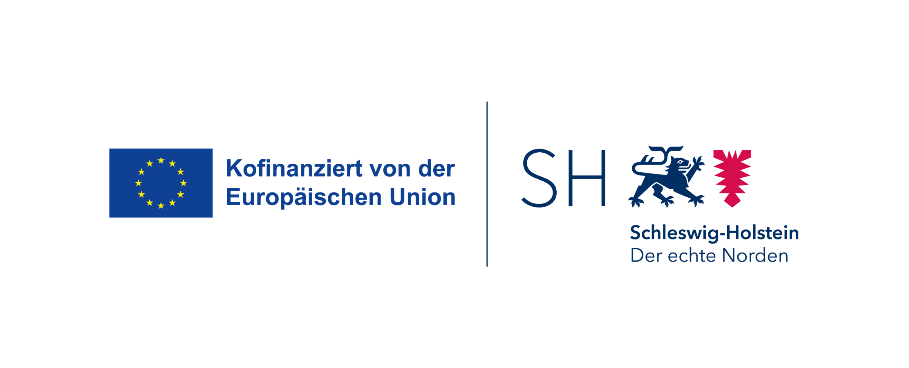 Ablauf
Teil I – Martin Tretbar-Endres
 Der inhaltliche Rahmen
Teil II – Sandy Speth
 Rechtliche Grundlagen und Konsequenzen
 Welche Vorgaben ergeben sich daraus für die  Öffentlichkeitsarbeit?
 Welche Medien für Publizitätsmaßnahmen gibt es?
 Was ist die Wort-Bild-Marke? 
 Wie informiert und unterstützt die ESF-Verwaltungsbehörde?
 Ansprechpartnerinnen und Ansprechpartner
Der inhaltliche Rahmen
Ihre Projekte werden aus dem Landesprogramm Arbeit (LPA) 2021 – 2027 gefördert….
….und damit auch aus Mitteln der Europäischen Union, konkret aus dem Europäischen Sozialfonds Plus (ESF+).
Gesamtumfang LPA 2021- 2027: Etwa 224 Millionen Euro 
 ca. 89 Millionen Euro aus dem ESF+
 ca. 84 Millionen Euro aus dem Landeshaushalt
 ca. 46,5 Millionen Euro private/öffentliche Mittel.
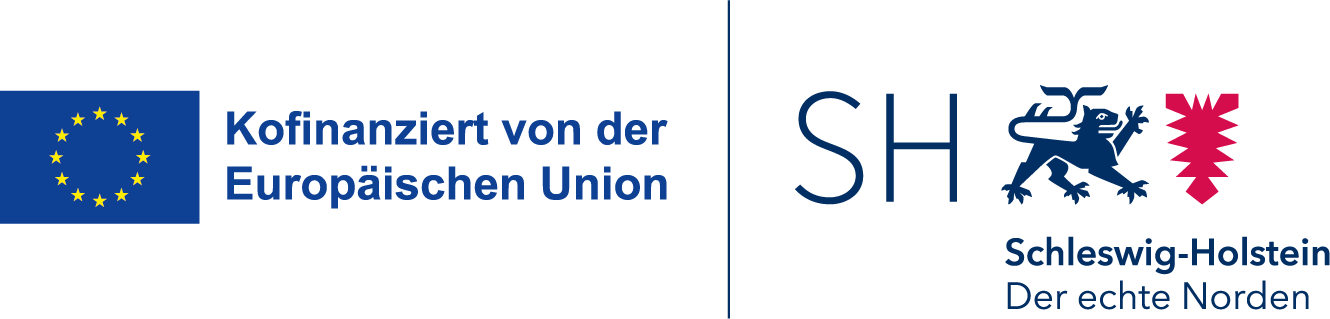 Landesprogramm Arbeit2021 - 2027
C. Soziale Integration
A. Beschäftigung
B. Bildung
C1: Innovative Wege in  Beschäftigung
B 1: Handlungskonzept  STEP
A 1: Fachkräfteservice SH  (FS.SH)
B 2: Berufsvorbereitung  und Ausbildungs-  betreuung
C 2: Produktionsschulen
A 2: Branchenspezifische  Qualifizierungsvorhaben
C 3: Alphabetisierung und  Grundbildung
A 3: Weiterbildungsbonus SH
B 3: Überbetriebliche  Lehrlingsunterweisung
C 4: PAM - Perspektive Arbeitsmarkt für Geflüchtete
A 4: Frau & Beruf
Schleswig-Holstein. Der echte Norden.
Europäische Säule sozialer Rechte
ESF Plus unterstützt das Ziel eines sozialeren Europas durch die Umsetzung der Europäischen Säule sozialer Rechte.
Drei Kernziele:
 Mindestens 78 % der Bevölkerung im Alter von 
   20 bis 64 Jahren sollen bis 2030 erwerbstätig sein.

 Mindestens 60 % aller Erwachsenen sollten jedes 
   Jahr an einer Weiterbildungsmaßnahme teilnehmen.

 Die Zahl der von Armut oder sozialer Ausgrenzung 
   bedrohten Menschen soll bis 2030 um mindestens 
   15 Millionen verringert werden.
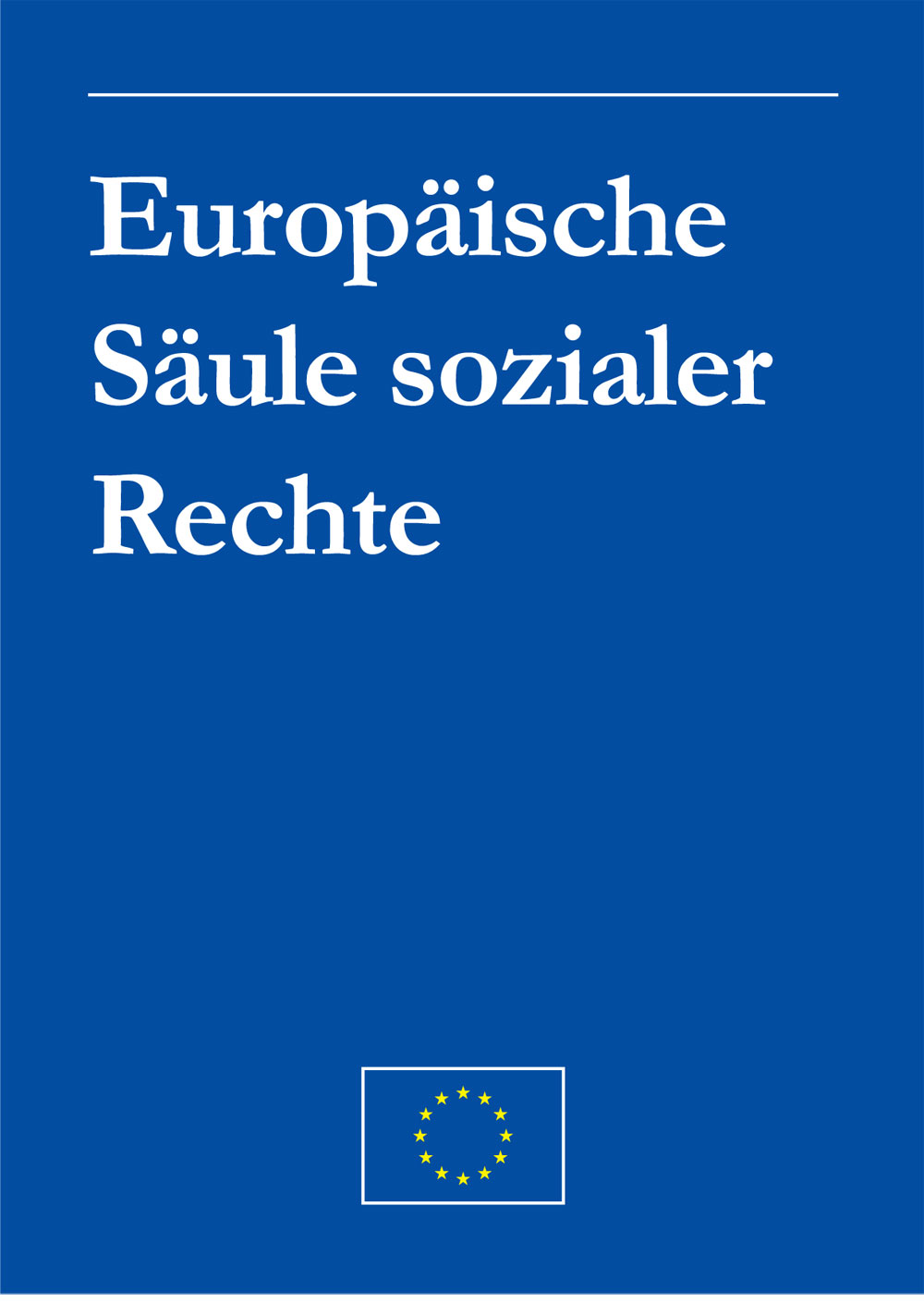 Rechtliche Grundlagen und 
Konsequenzen
Art. 49 Abs. 3 und Art. 50 Dachverordnung EU 2061/1060 
 Träger verpflichtet sich mit Annahme des Zuwendungs-bescheids:  
 Vorhaben/Projekt wird in eine Liste aufgenommen
 Information über EU Förderung gegenüber 
Teilnehmerinnen und Teilnehmer 
Beteiligten (Unternehmen, Verbände, Partnerorganisationen)
Nichterfüllung der Publizitätspflicht?
Abzug von bis zu 3 % der abgerechneten Kosten
Aufhebung der Bewilligung
Welche Vorgaben ergeben sich  daraus für die Öffentlichkeitsarbeit?
notwendige Kommunikationsmaßnahmen:
 Hinweis auf Unterstützung durch Union
Mind. Verwendung der Wort-Bild-Marke des LPA 21 – 27 
 Kurzbeschreibung des Vorhabens auf der offiziellen Webseite
Ziele und Ergebnisse des Vorhabens
Wort-Bild-Marke
Verlinkung zur Seite der EU-Fonds oder ESF Plus
   Webseite des Landes (www.schleswig-holstein.de/esf)
 Mindestens A3-Plakat oder elektronische Anzeige
Infos zum Projekt + Hinweis auf Unterstützung EU
Beispiel als Download: www.ib-sh.de/lpa
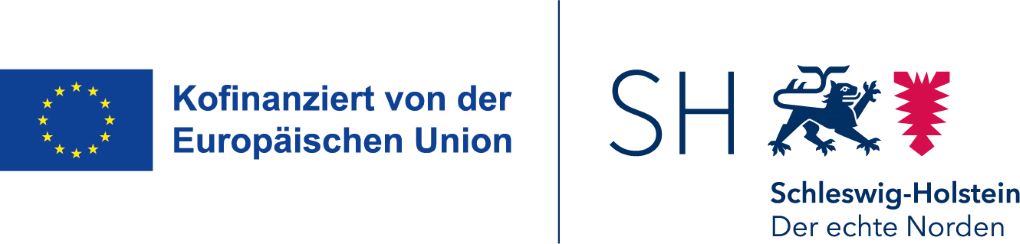 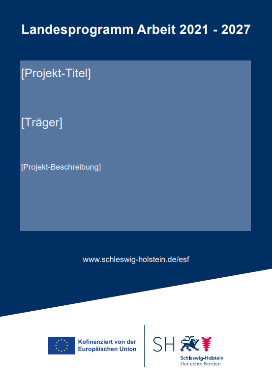 Welche Vorgaben ergeben sich  daraus für die Öffentlichkeitsarbeit?
notwendige Kommunikationsmaßnahmen:
 Hinweis auf Förderung durch die EU auf allen Unterlagen zum          Vorhaben 
 
 Projekte mit Gesamtförderung von mehr als 100.000 Euro  müssen Acrylglasschild an gut sichtbarer Stelle anbringen

 Projekte mit Gesamtförderung unter 
100.000 Euro  können Acrylglasschild 
erhalten
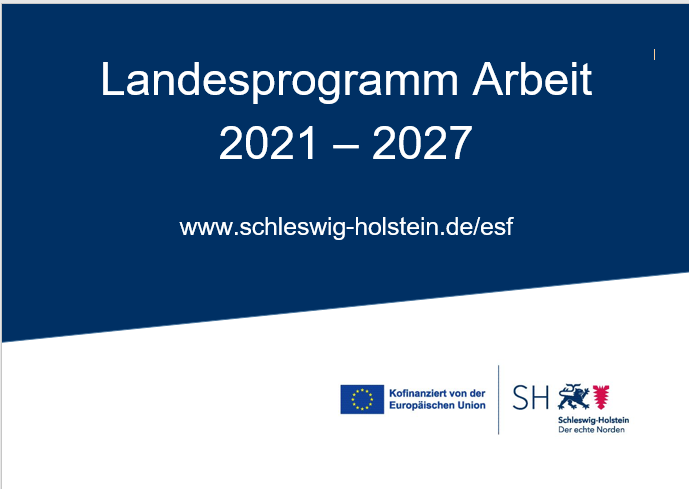 Welche Medien  für Publizitätsmaßnahmen gibt es?
Webseiten 
 Soziale Medien (Facebook, Linkedin, Twitter, ..)
 Flyer und Broschüren 
 Plakate (Beispiel auf der IB Webseite www.ib-sh.de/lpa) 
 Roll Up‘s (Ausleihe bei der ESF VB möglich)
 Signaturen 
 Videos  
 Hinweistafeln 
 Podcasts
 und nicht zuletzt: Zeitungsartikel…..am besten sind personalisierte Geschichten
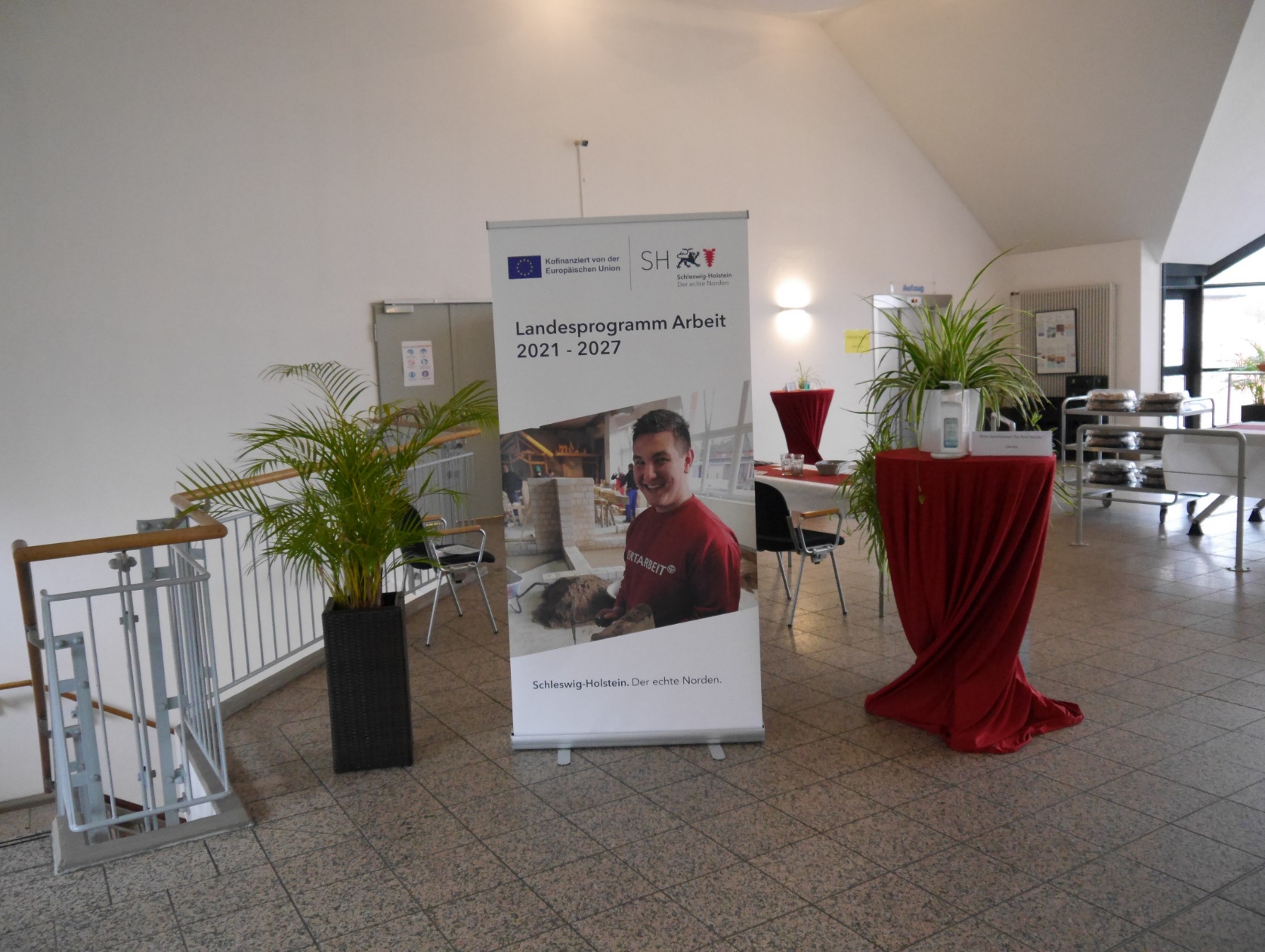 Was ist die Wort-Bild-Marke?
Logo + 
   Hinweis auf das „Landesprogramm Arbeit  2021 – 2027“ im Text 
 Verwendung des Logos: 
Eigenständiges Logo 
Darstellung mindestens so groß, wie größtes anderes Logo
Keine Änderung Farbe oder Form 
„Schutzraum“ in Höhe und Breite und muss beachtet werden
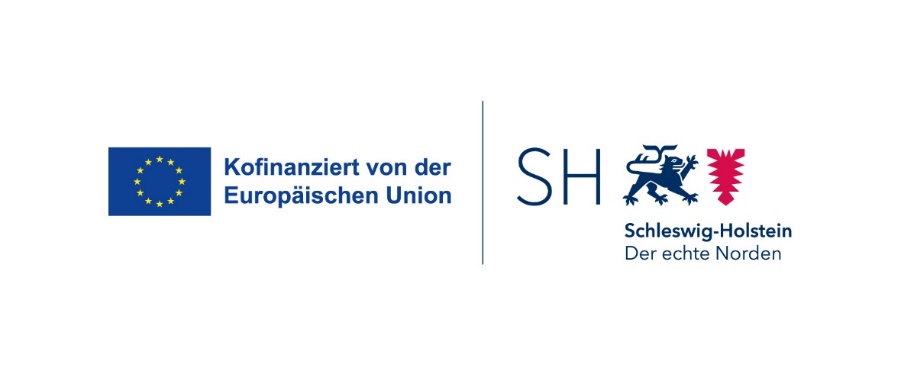 So bitte nicht






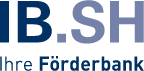 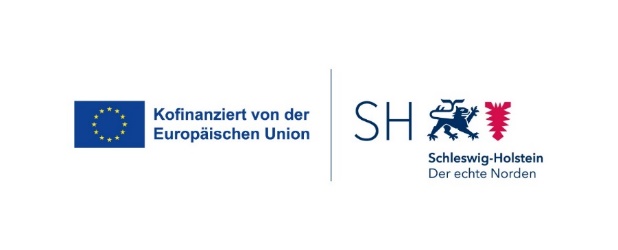 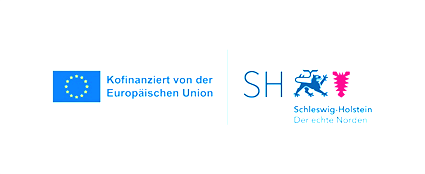 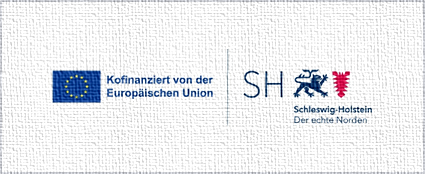 Wie informiert und unterstützt die ESF Verwaltungsbehörde?
Webseite: www.schleswig-holstein.de/esf
 Allgemeine Informationen und rechtliche Grundlagen
 Infos zu den Aktionen und Übersichten 
 Verlinkungen zu anderen Fonds / Infos über Veranstaltungen
 Zeitpläne für Förderaufrufe / Liste der Begünstigten
Zukünftige Veröffentlichungen auf Webseite:
 Karte auf der alle Projekte des ESF+ in SH abgebildet sind 
 Sommerstorys auf Facebook, Projektvorstellungen
 Flyer und Broschüren 
 Acrylglasschilder und Plakatvorlagen, Verleih der Roll Up‘s 
 Werbemittel nach Verfügbarkeit 
 Webseite der IB www.ib-sh.de/lpa
Ansprechpartnerinnen und Ansprechpartner
ESF Verwaltungsbehörde Schleswig-Holstein
    Sandy Speth
    0431 -  988 5596
    Sandy.Speth@wimi.landsh.de

 Investitionsbank SH
    Kristina Pingpank
    0431 - 9905 3211
    foerderprogramme@ib-sh.de
Herzlichen Dank für Ihre AufmerksamkeitFragen?
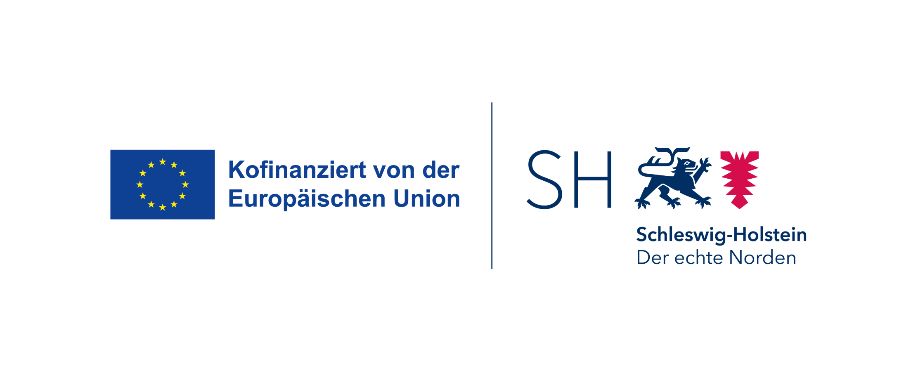